Ayer Fire Station Fire Station HVAC Repairs
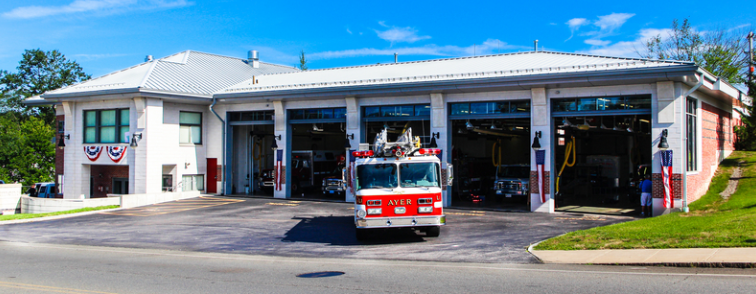 Ayer Facilities Department FY24 Capital Request
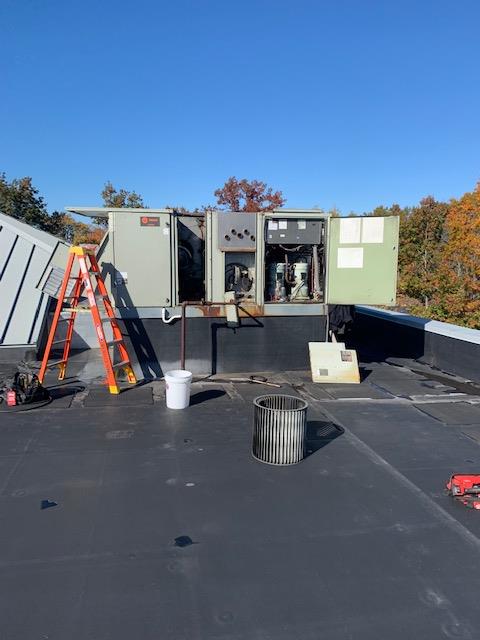 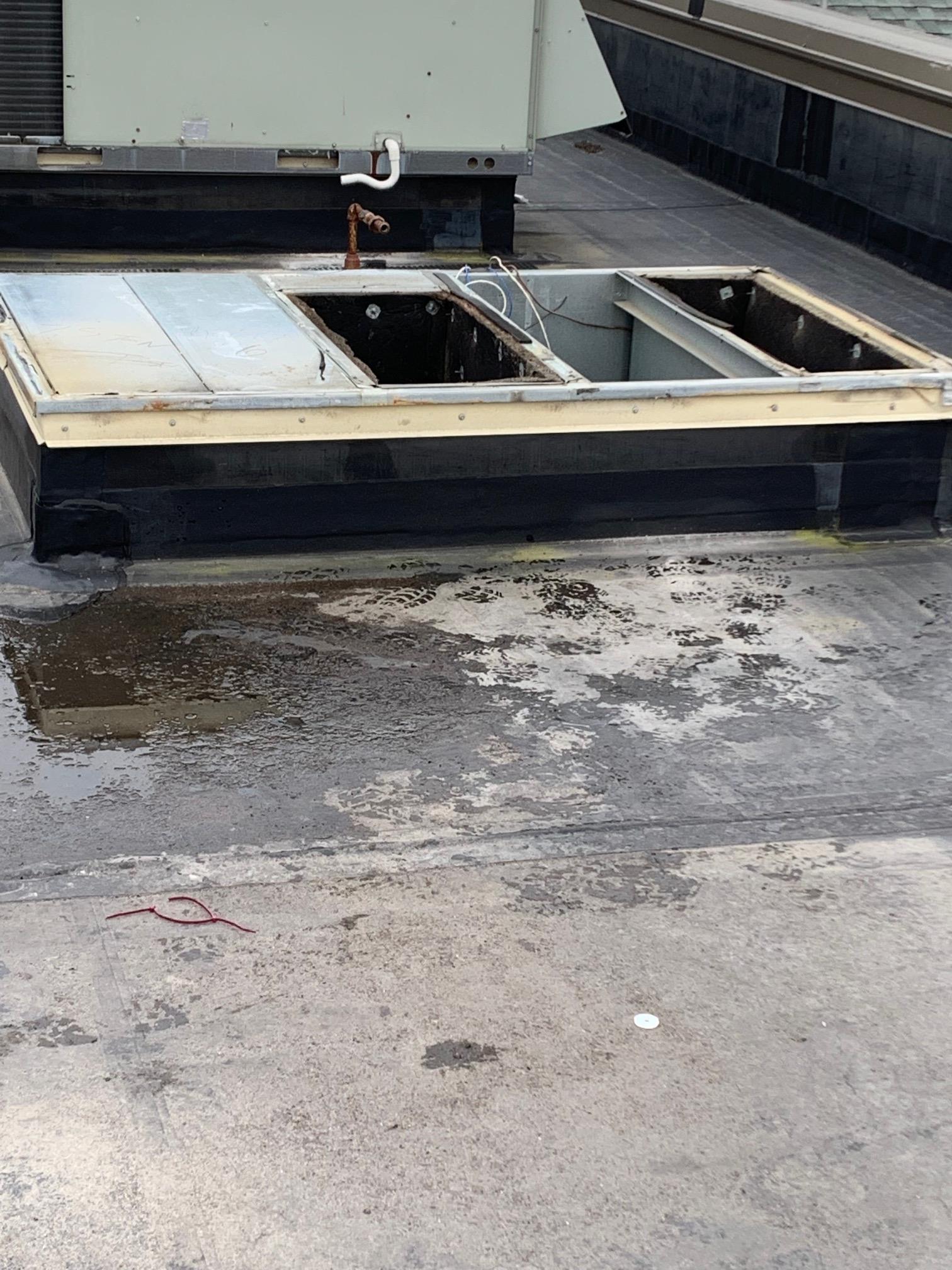 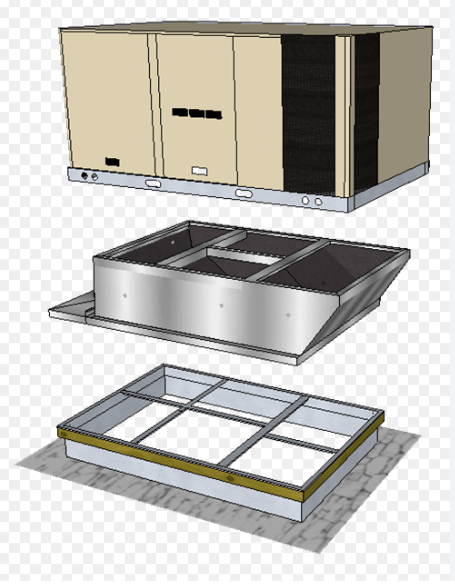 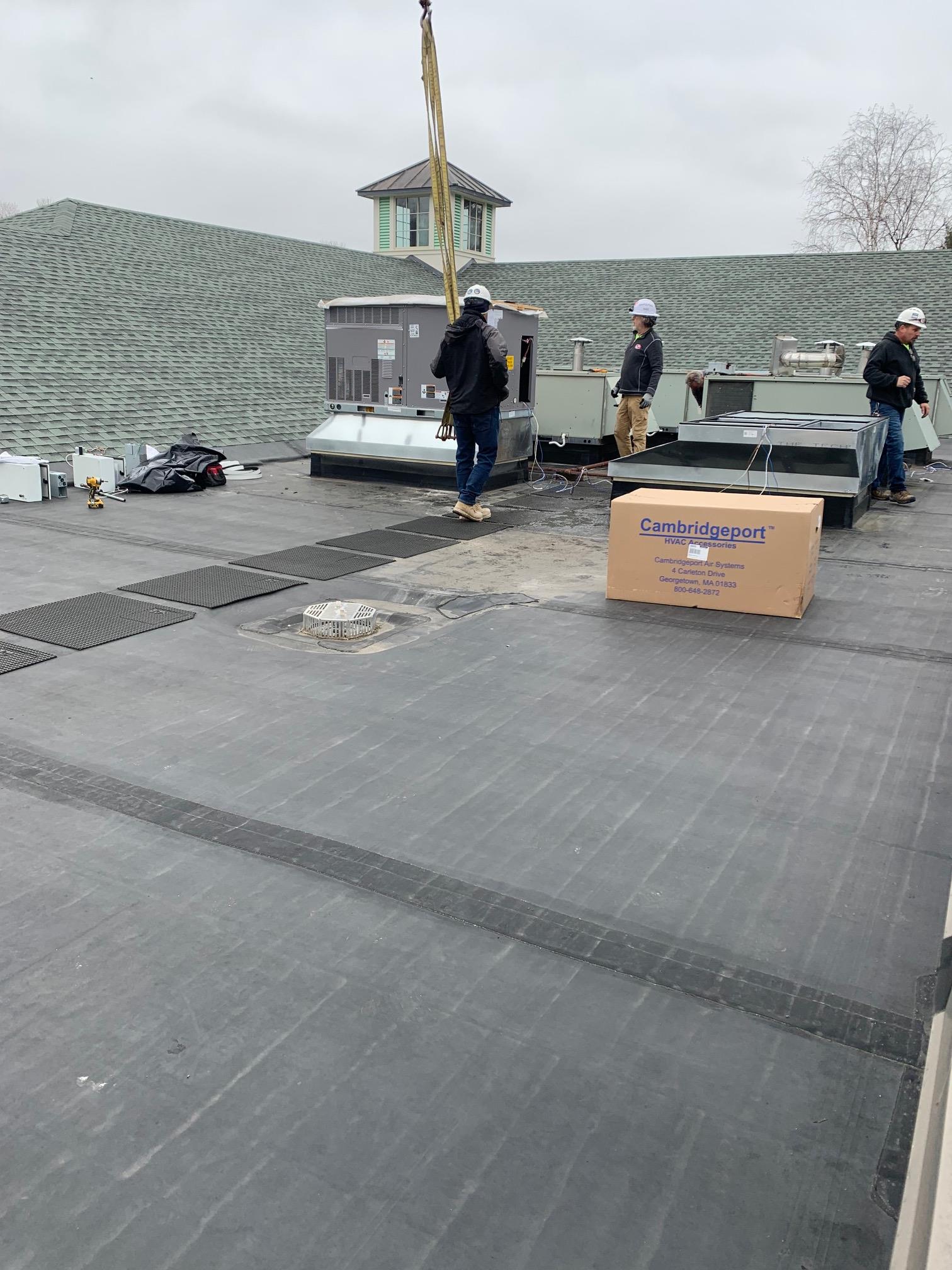 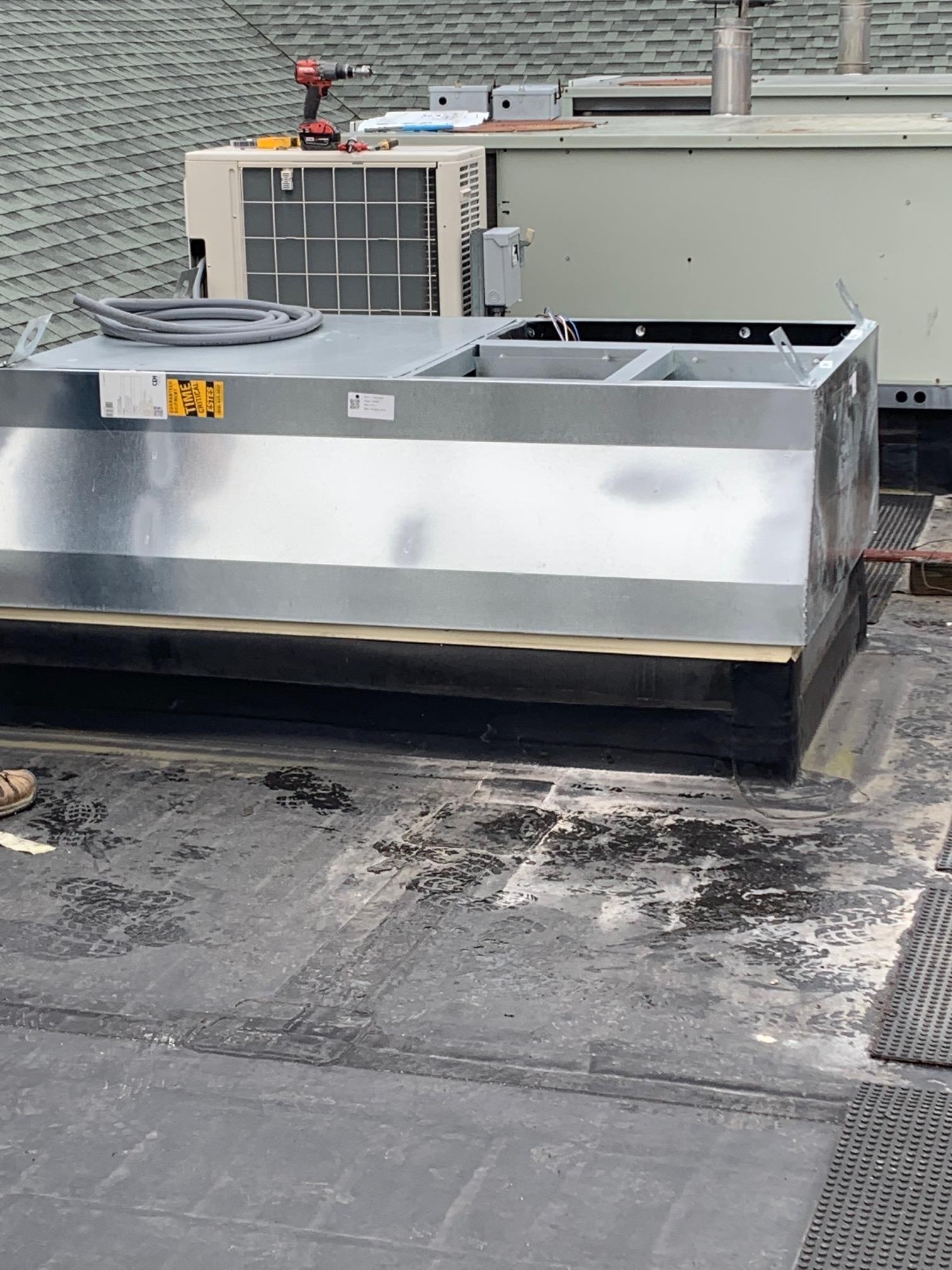 Funding Request / Cost Break Down